CURSO DE AGRONOMIAProf. Sergio Duarte
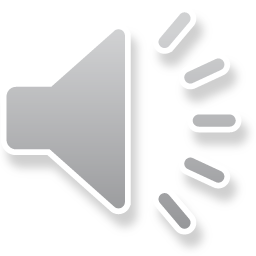 PERDA DE CARGA PRINCIPAL(Aula 8.2)
5)FÓRMULA UNIVERSAL ou de DARCY-WEISBACH

→ Possui uma dedução físico-matemática

→ Levou mais de 50 anos para ser completada

→ Teve a contribuição de muitos pesquisadores
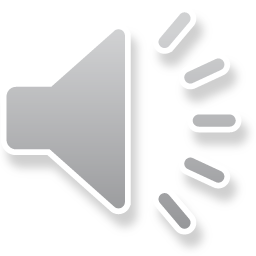 APRESENTAÇÃO
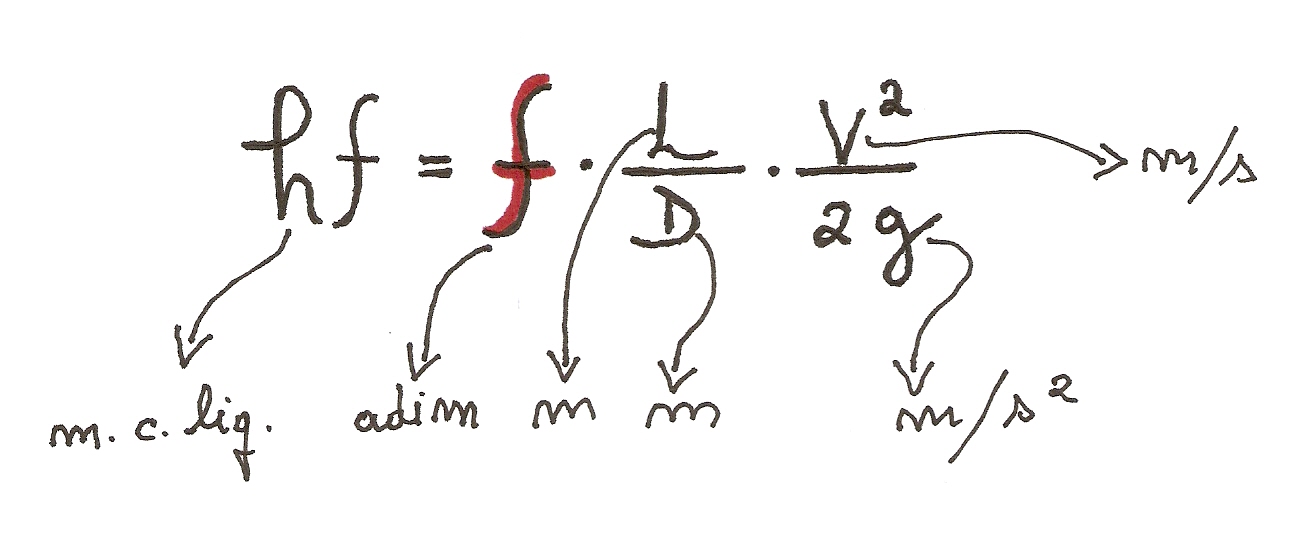 OBSERVAÇÃO

O fator de atrito “f” depende, não só do tipo de material, mas também do regime de escoamento.
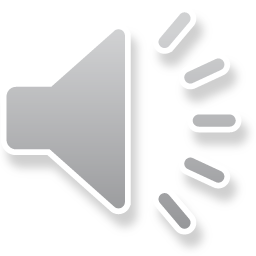 CONCEITOS BÁSICOS
a)Rugosidade absoluta (€)
→É a altura média das asperezas da parede interna de um tubo.
ALGUNS VALORES DE € (mm)

Ferro fundido enferrujado → > 0,6
Ferro fundido revestido de cimento → 0,1 – 0,2
Aço galvanizado → 0,1
Alumínio → 0,06
PVC → 0,02
Polietileno → 0,01
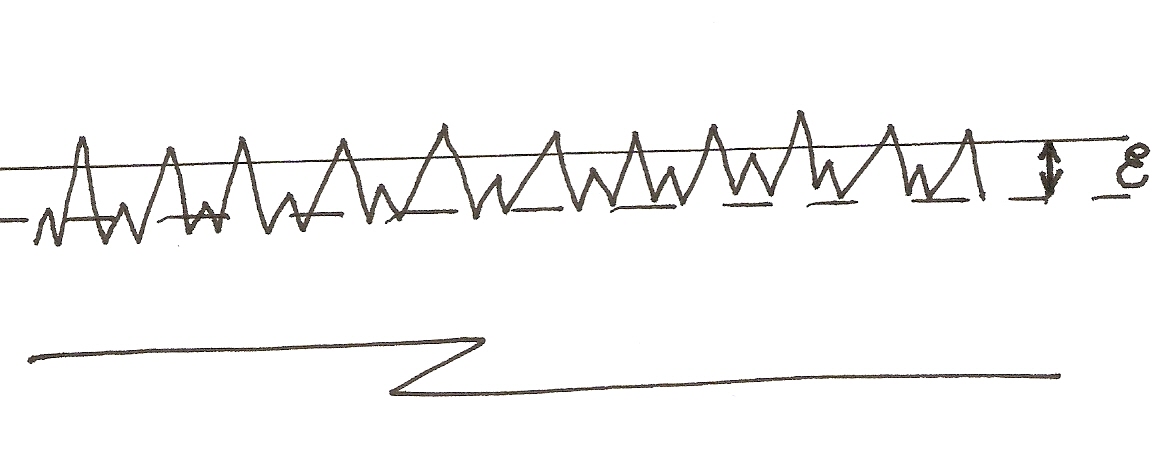 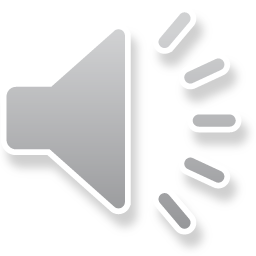 CONCEITOS (continuação)
b)Rugosidade relativa (€ / D)
→ É a razão entre a rugosidade absoluta e o diâmetro da canalização. É um adimensional.

c)Camada limite laminar ou Camada de Prandt (₰)
→ É uma camada que fica junto da parede interna da canalização onde o escoamento se mantém laminar, mesmo em movimento turbulento.
→ Quanto menor o Re > ₰
→ Quando o movimento é laminar, considera-se que ₰ se estendeu até o centro do tubo.
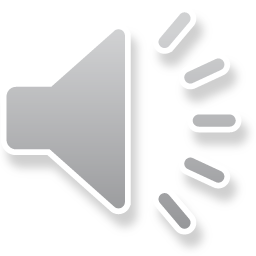 CONCEITOS (Continuação)
d)Tubos lisos e rugosos

→ Tubo liso (€ < 1/3 ₰) : praticamente nenhuma aspereza fura a camada limite

→ Tubo rugoso na zona de transição (1/3₰ < € < 8₰): apenas algumas asperezas       furam a camada limite

→ Tubo rugoso em regime de turbulência completa (€ > 8₰): praticamente todas as asperezas furam a camada limite laminar
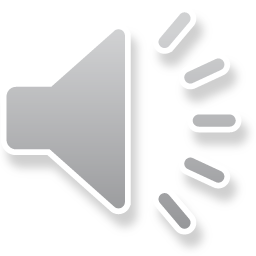 Ilustrando
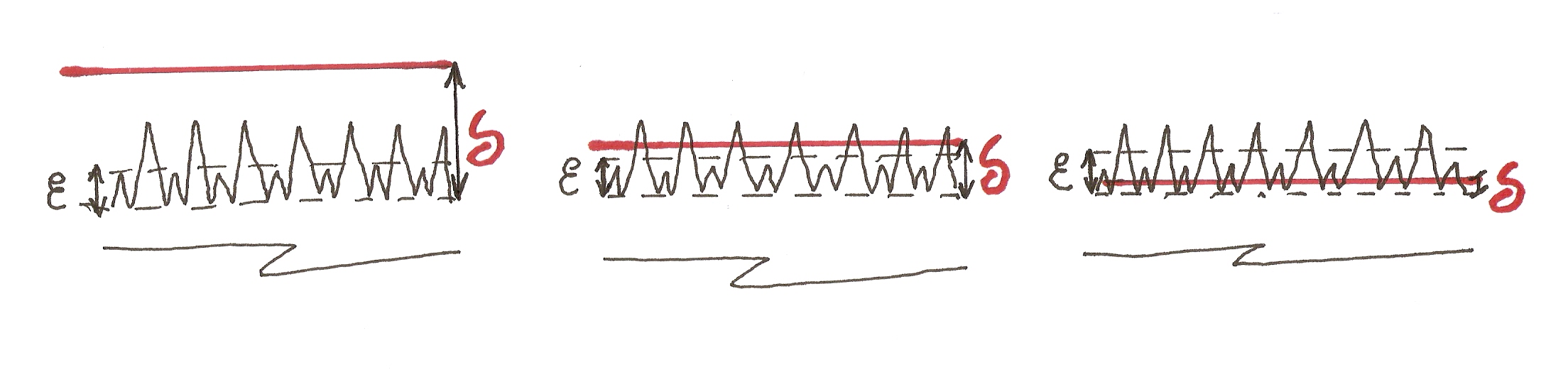 Rugoso na zona de transição
Tubo liso
Rugoso na zona de turbulência completa
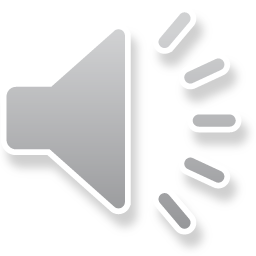 As 5 situações para o fator “f”
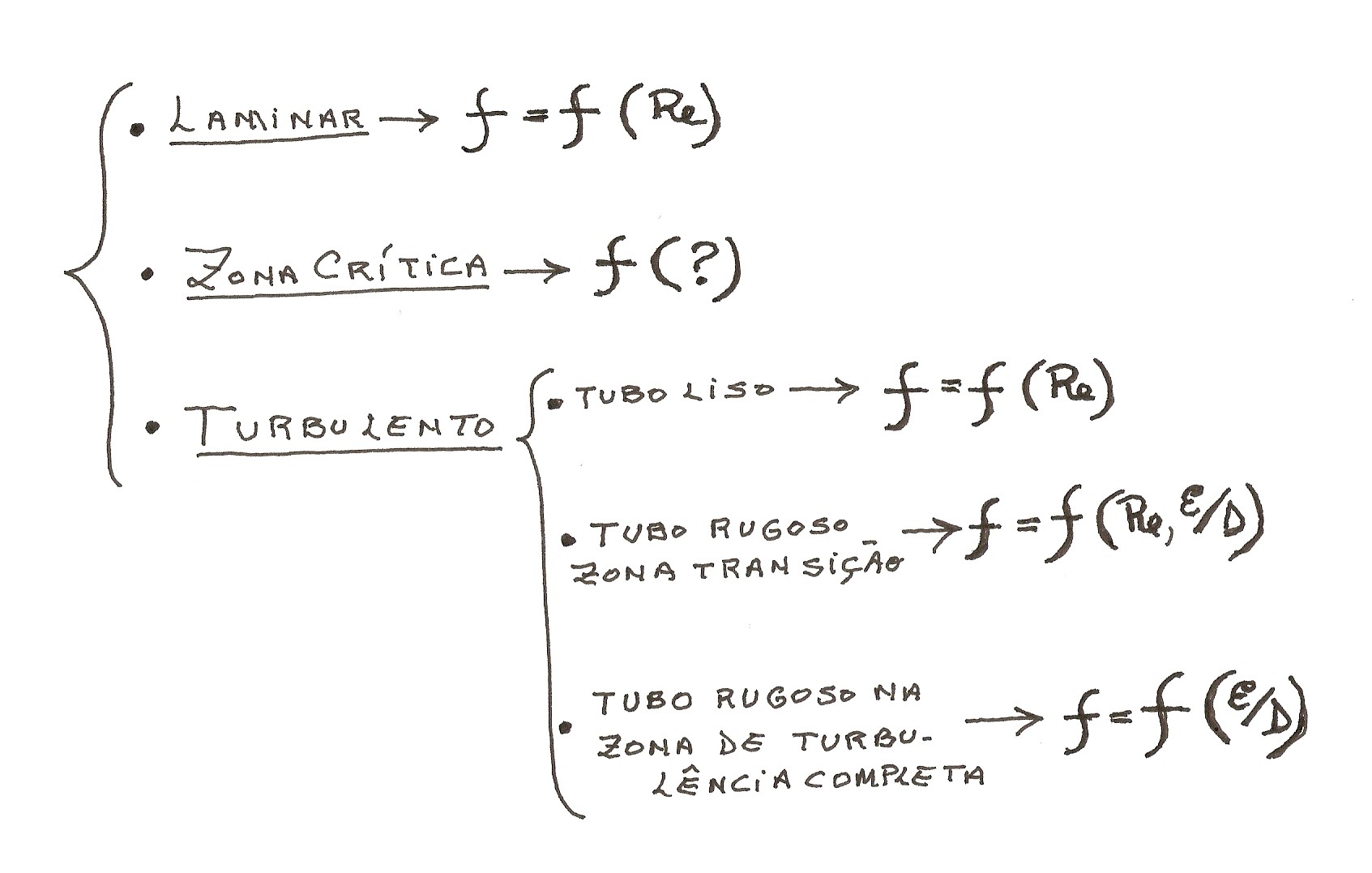 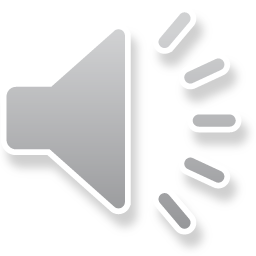 CÁLCULO DE “f” PARA REGIME LAMINAR
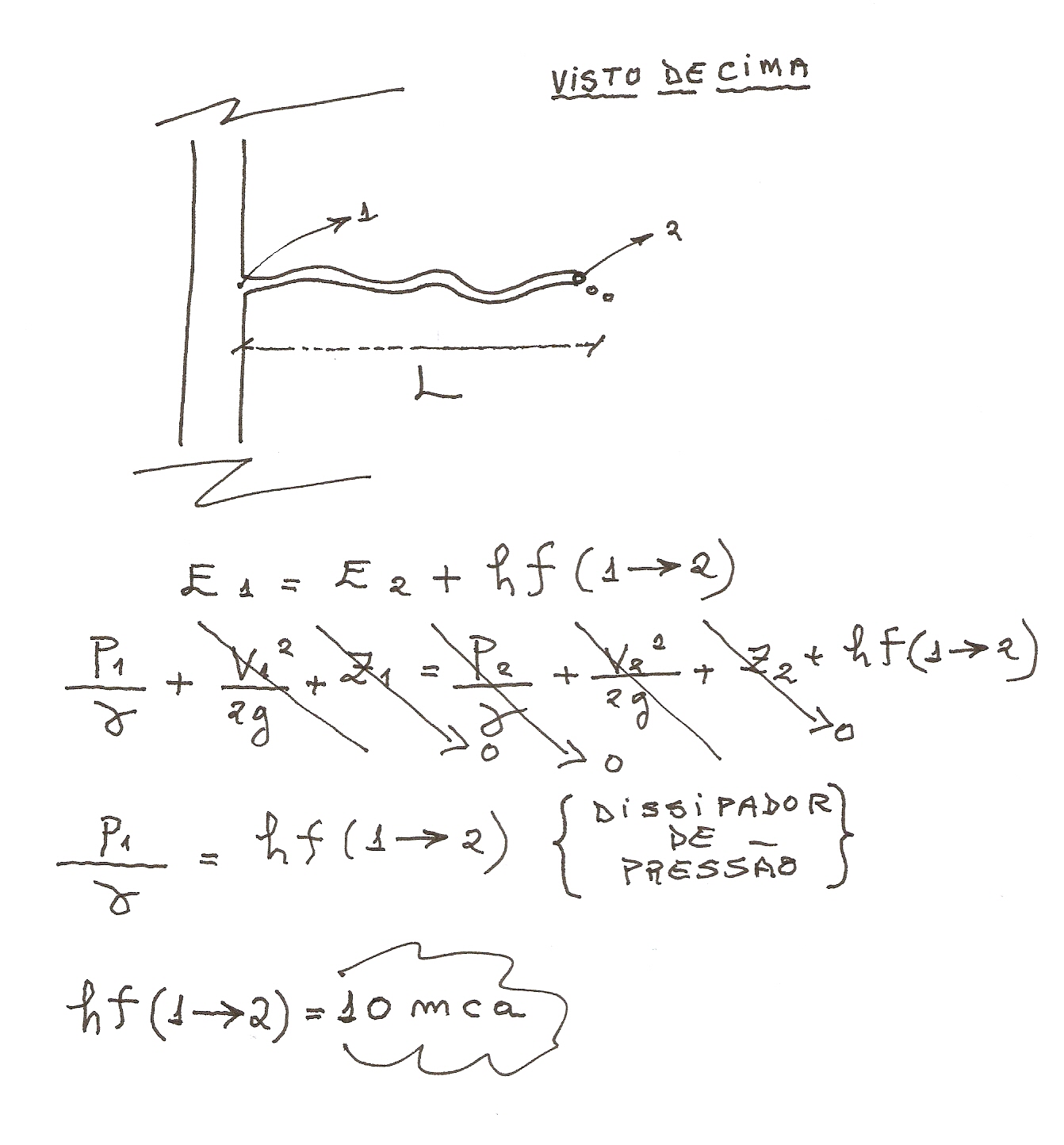 Expressão de Hagen-Poiseiulle
→ f = 64 / Re
EXERCÍCIO
Calcule o comprimento de um micro tubo de 0,9 mm de diâmetro interno, para que esse seja capaz de fornecer uma vazão de 5,0 litros por hora sob uma pressão de 10 mca. Considere água a 20 graus Celsisus (viscosidade cinemática = 1,01 x 10 -6 m2/s)
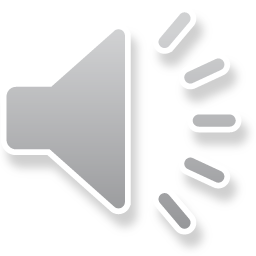 (Continuação do exercício)
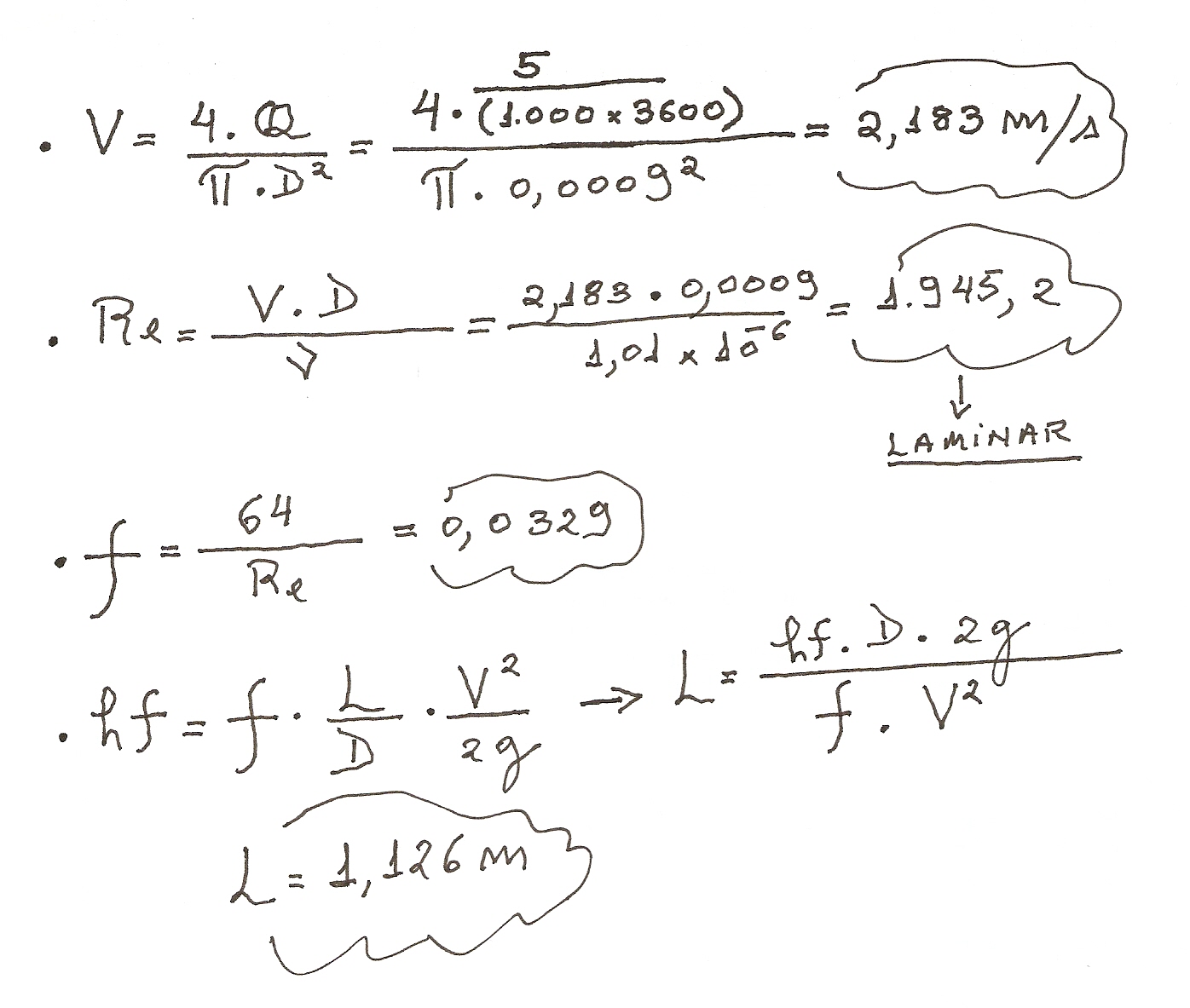 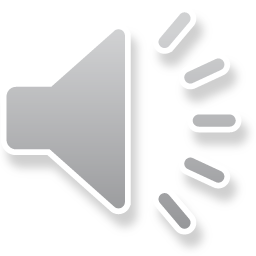 CÁLCULO DE “f” PARA REGIME TURBULENTO
→ Pode ser feito de forma gráfica ou por equações. 
→A forma gráfica mais usada é o DIAGRAMA de MOODY
→ A equação mais usada é a de COLEBROOK-WHITE
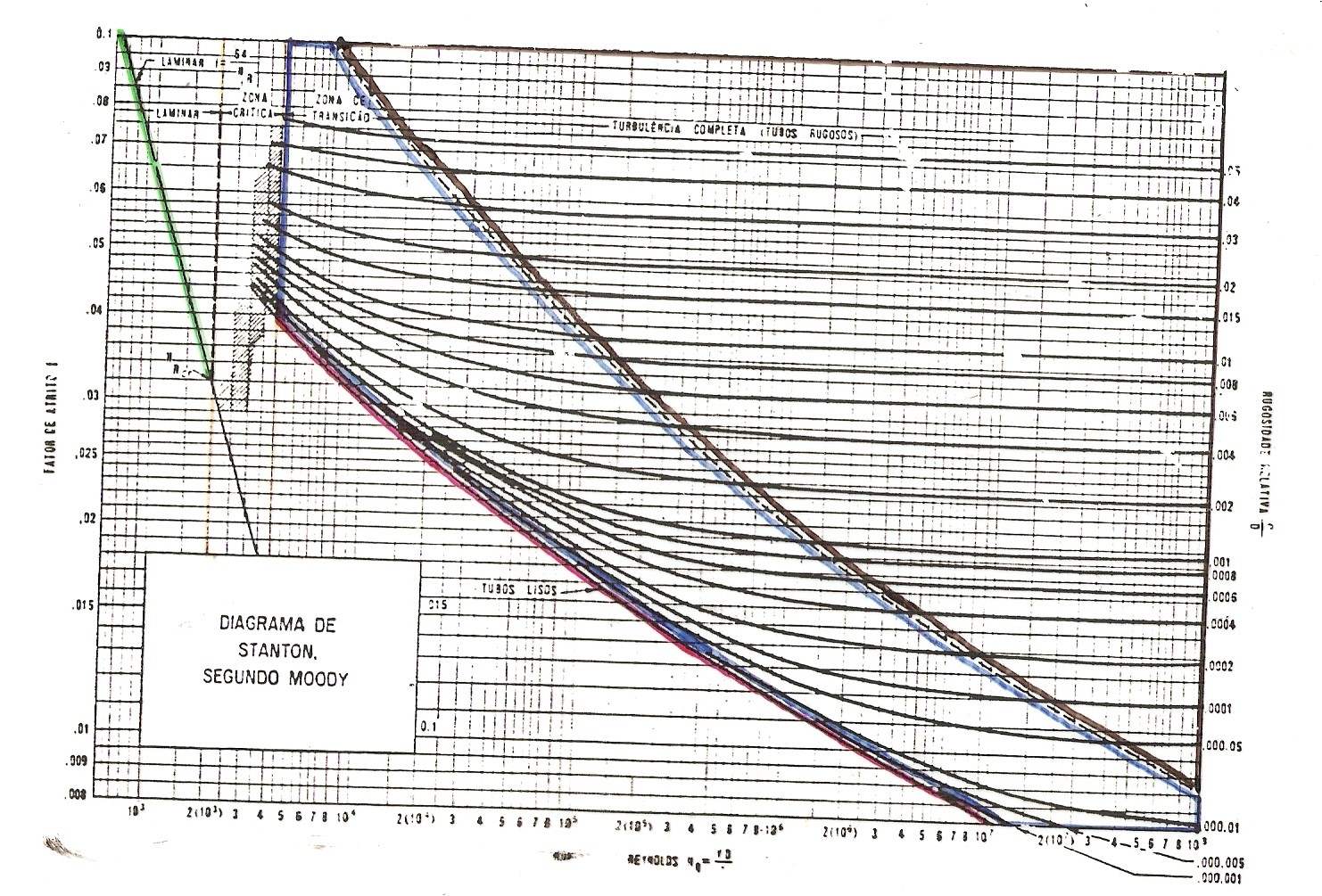 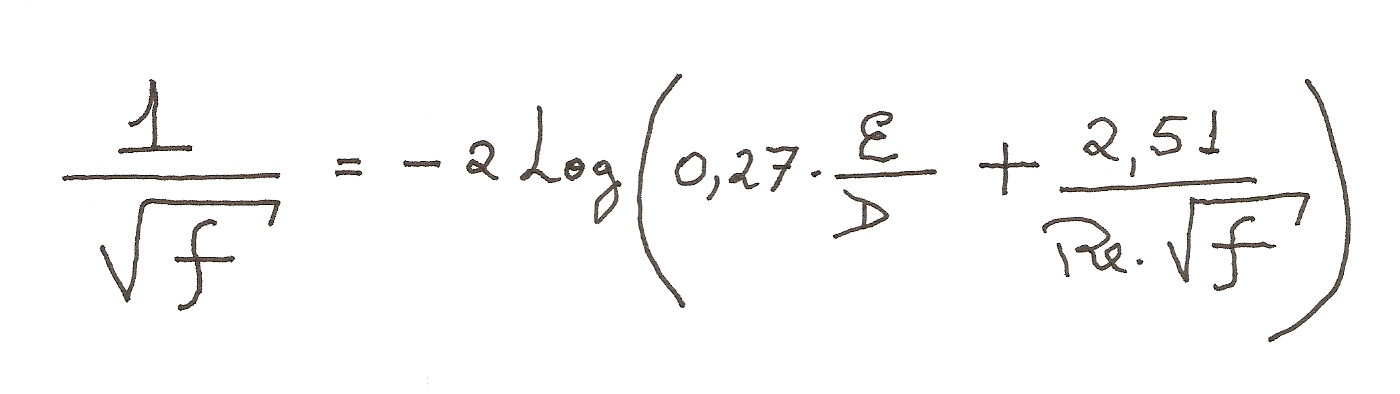 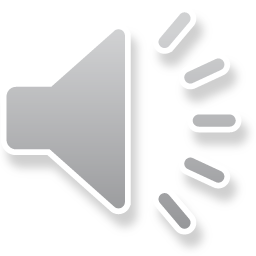 Soluções diretas aproximadas de Swamee & Jain para movimento turbulento
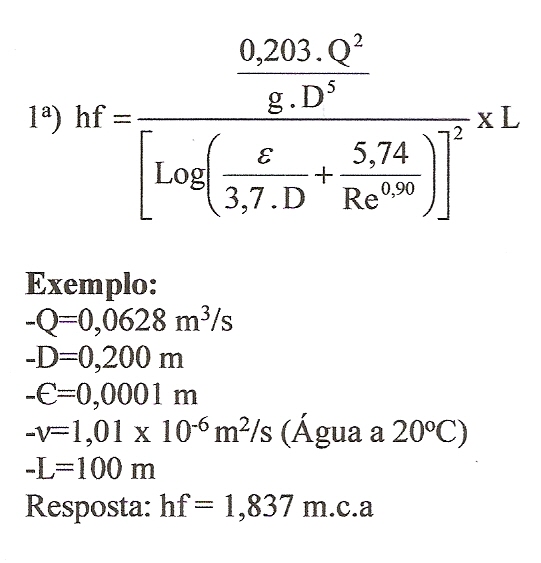 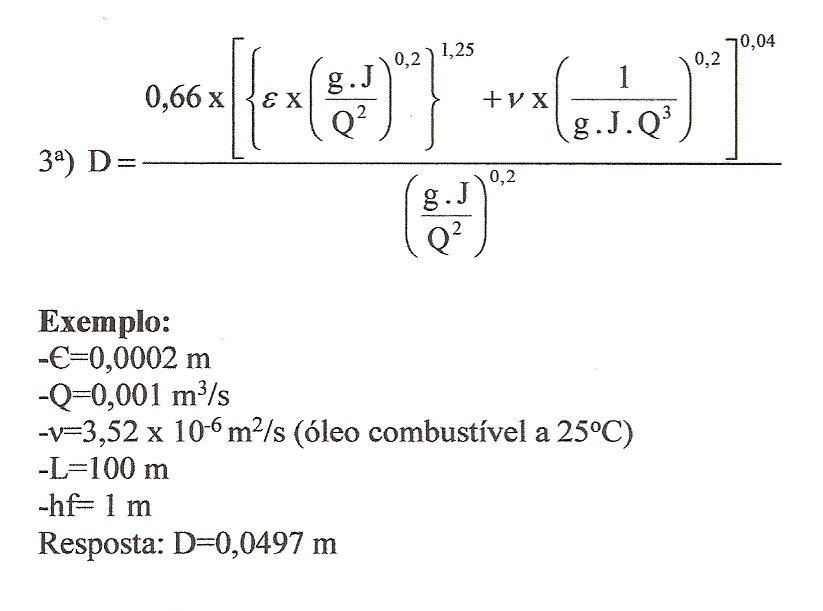 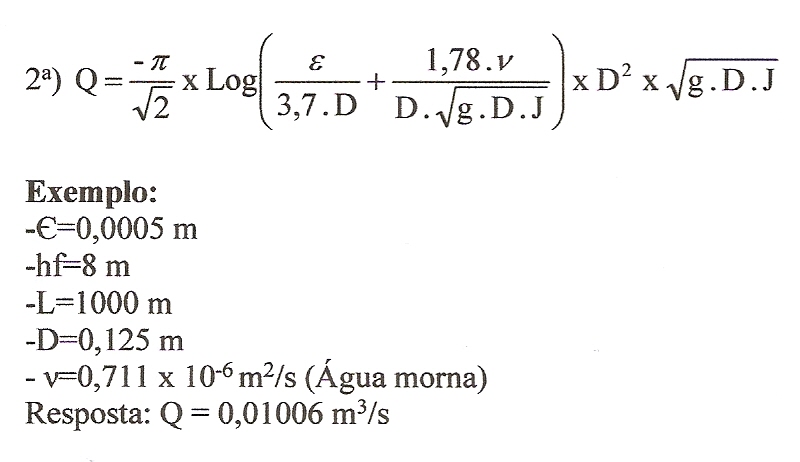 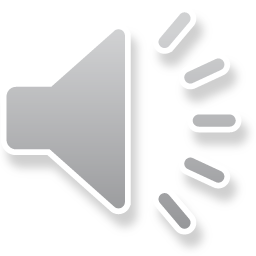